de tweelingbroer van de rijke man
[Speaker Notes: 1]
de tweelingbroer van de rijke man
kader:	  zoektocht naar bronnen van 		  geloof
[Speaker Notes: 2]
de tweelingbroer van de rijke man
kader:	  zoektocht naar bronnen van 		  geloof 

vandaag: gereformeerde spiritualiteit
[Speaker Notes: 3]
de tweelingbroer van de rijke man
kader:	  zoektocht naar bronnen van 		  geloof 

vandaag: gereformeerde spiritualiteit

Heel het leven, het gewone leven, helemaal voor de Heer.
[Speaker Notes: 4]
de tweelingbroer van de rijke man
Heel het leven, het gewone leven, helemaal voor de Heer.
[Speaker Notes: 5]
de tweelingbroer van de rijke man
Heel het leven, het gewone leven, helemaal voor de Heer. 

*de Bijbel centraal?
[Speaker Notes: 6]
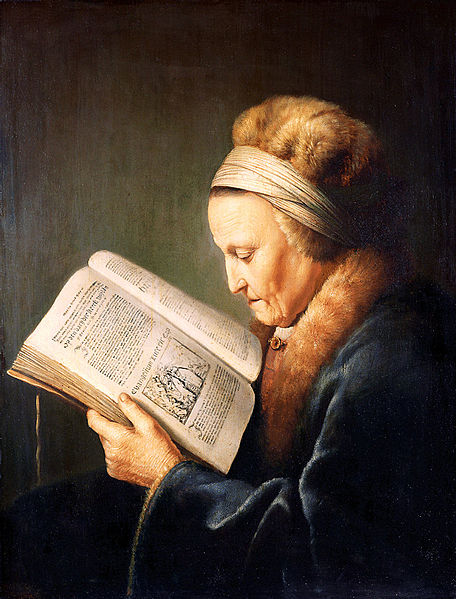 [Speaker Notes: 7]
de tweelingbroer van de rijke man
Heel het leven, het gewone leven, helemaal voor de Heer. 

*de Bijbel centraal?
	-> gericht op dat hele leven
[Speaker Notes: 8]
de tweelingbroer van de rijke man
Heel het leven, het gewone leven, helemaal voor de Heer. 

*de Bijbel centraal?
	-> gericht op dat hele leven
*redeneren centraal?
[Speaker Notes: 9]
de tweelingbroer van de rijke man
Heel het leven, het gewone leven, helemaal voor de Heer. 

*de Bijbel centraal?
	-> gericht op dat hele leven
*redeneren centraal?
	-> gericht op dat hele leven
[Speaker Notes: 10]
de tweelingbroer van de rijke man
Heel het leven, het gewone leven, helemaal voor de Heer. 

*de Bijbel centraal?
	-> gericht op dat hele leven
*redeneren centraal?
	-> gericht op dat hele leven
*regels centraal?
[Speaker Notes: 11]
de tweelingbroer van de rijke man
Heel het leven, het gewone leven, helemaal voor de Heer.
[Speaker Notes: 12]
de tweelingbroer van de rijke man
Heel het leven, het gewone leven, helemaal voor de Heer. 

dankdag & voedselbank
[Speaker Notes: 13]
de tweelingbroer van de rijke man
Heel het leven, het gewone leven, helemaal voor de Heer. 

dankdag & voedselbank 
doop & onze kinderen
[Speaker Notes: 14]
de tweelingbroer van de rijke man
Heel het leven, het gewone leven, helemaal voor de Heer. 

Petrus: ‘Heer, wij hebben alles 	achtergelaten om u te volgen!’
[Speaker Notes: 15]
de tweelingbroer van de rijke man
Petrus: ‘Heer, wij hebben alles 	achtergelaten om u te volgen!’ 
 
-complimenten van de Heer
[Speaker Notes: 16]
de tweelingbroer van de rijke man
Petrus: ‘Heer, wij hebben alles 	achtergelaten om u te volgen!’ 
 
-complimenten van de Heer
-je zult dubbel en meer terugkrijgen
[Speaker Notes: 17]
de tweelingbroer van de rijke man
Petrus: ‘Heer, wij hebben alles 	achtergelaten om u te volgen!’ 
 
-complimenten van de Heer
-je zult dubbel en meer terugkrijgen
-’al zal dat gepaard gaan met 	vervolging’
[Speaker Notes: 18]
de tweelingbroer van de rijke man
Petrus: ‘Heer, wij hebben alles 	achtergelaten om u te volgen!’ 
 
Jezus: ‘Simon, heb je mij lief?’
[Speaker Notes: 19]
de tweelingbroer van de rijke man
Heel het leven, het gewone leven, helemaal voor de Heer.
[Speaker Notes: 20]
de tweelingbroer van de rijke man
Heel het leven, het gewone leven, helemaal voor de Heer. 

-én: welke vraag Hij verder ook maar 	stelt
[Speaker Notes: 21]
de tweelingbroer van de rijke man
Heel het leven, het gewone leven, helemaal voor de Heer. 

-én: welke vraag Hij verder ook maar 	stelt 
-én: vele eersten zullen de laatsten 	zijn en vele laatsten de eersten
[Speaker Notes: 21]